情報科No.9
メディアとコミュニケーション
１．コミュニケーションと　　　　　　　　　　メディアの活用
【知識の整理①】
（コミュニケーション）
人と人とが意思や感情・思考を伝達
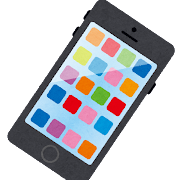 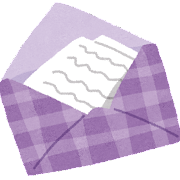 （メディア）
＝情報の送り手と受け手を媒介するもの
【実習１】
インターネットがなかった時代と今を比較して便利になったことは何だろう。具体的な状況をあげて、なかった時代と現在の方法を比較してみよう。
☞例以外に２つ調べる
昔はどうだっただろう？
電車に乗る
待ち合わせをする
バスの時刻を調べる
電車の時刻を調べる
一斉に連絡する
音楽ＣＤを買う・借りる
漫画を読む
会員証・ポイントカードを利用
大学の行き方を調べる
コミュニケーションの失敗送り手と受け手のすれ違い
原因
メディアが持つ特性を理解できていない
　（例）文字だけでは感情が伝わりにくい
お互いの社会や文化の違いを理解できていない
　（例）大阪弁が理解できない
情報を伝える（読み取る）技術が未熟である
　（例）複数の解釈がある
【実習２】
コミュニケーションで、相手にうまく伝わらなかったり、上手に説明できなかったり、思い違いをした例はないだろうか。自分や周りの経験を書いてください。　☞２つ以上
【実習３】
ネットでは「フェイクニュース」とよばれるうその情報が流れることも多い。フェィクニュースは社会不安の時に多く流れる。「コロナウィルス」や「コロナワクチン」、「東日本大震災」などのときに流れたフェイクニュースを調べて書きだしてみよう。
コロナウィルスについての　　　　　　　　　　フェィクニュース
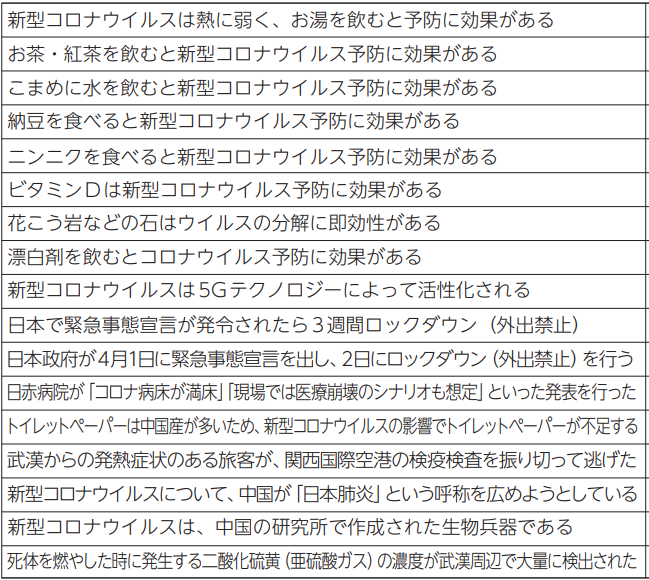 https://www.soumu.go.jp/johotsusintokei/whitepaper/ja/r03/pdf/n2500000_h.pdf
【知識の整理③】
その情報、本当？
（メディアリテラシー）
慎重に発信！
よい方向で活用
情報社会で必要な力
２．コミュニケーション手段の特性
【実習１】下のメディアをコミュニケーションの形態からそれぞれ分類してみよう。｛　二人の対話、新聞、テレビ、Webサイト、電話、手紙、メール、ブログ、FAX｝
二人の対話
新聞
二人の対話
新聞
二人の対話
新聞
【実習２】
LINEや携帯メールは「同期」か「非同期」のどちらと考えればいいだろう？それぞれの側面を書きだしてみよう。
みなさんはどっちのツールと考えますか？
「同期」＝すぐに伝わる
「非同期」＝伝わるのに時間差がある
【実習２】
LINEや携帯メールは「同期」か「非同期」のどちらと考えればいいだろう？それぞれの側面を書きだしてみよう。
ツールとしては「同期」だが、コミュニケーションで見ると「同期」とは限らない
【知識の整理】
３．インターネットの発展
【知識の整理】
できることが増える一方で・・・
４．情報機器のパーソナル化と　　　　　　　　　ソーシャルメディア
【実習１】
自分はソーシャルメディアでどのような情報を見たり、発信したりしているだろう。見たり使っているＳＮＳサービスを書きだし、整理してみよう。☞3つ以上
【実習２】
ＳＮＳの多くは無料でサービスを提供している。ＳＮＳの運営会社はどうやって収益を得ているのだろう。
また私たちのどんな情報を利用しているのだろう
【振り返り】
No.9の授業で学んだこと、気づいたこと、考えたことを箇条書きで書きましょう。☞３行以上